Study Case 1 - OGORE
Dr. Fransiskus Adikara, S.Kom, MMSI
[Speaker Notes: Selamat Pagi Prof Benhard dan Pak Bayu sebagai Promotor dan Co-Promotor saya.

Selamat Pagi Prof Kus sebagai ketua sidang, Pak Saiful dan Bu Rajes sebagai para penguji, Prof Pudji sebagai Dekan Sekolah Pasca Sarjana.

Hari ini saya akan memaparkan penelitian kami yang berjudul Rekayasa Kebutuhan Berorientasi pada Tujuan Organisasi untuk Pengembangan Sistem Informasi]
Diagram Alir dari Metode OGORE
2
Tujuan Uji Coba metode OGORE pada Studi Kasus
Untuk menerapkan setiap aktivitas dari proses rekayasa kebutuhan sampai mendapatkan hasil akhirnya
Untuk melihat pencapaian KPI oleh fungsi-fungsi sistem yang dihasilkan dari tahapan pengembangan sistem informasi, yang menggunakan hasil dari metode OGORE.
3
[Speaker Notes: Pada studi kasus I uji coba ini dilakukan secara bertahap untuk mendapatkan dan mengevaluasi hasil akhir dari proses yang menggunakan metode OGORE. Untuk studi kasus II hanya dilakukan pada proses elisitasi karena prosesnya mempunyai perbedaan dengan studi kasus yang pertama, sedangkan proses perbaikan dan analisis, kebutuhan mempunyai proses dan menghasilkan hal yang sama dengan pelaksanaan di studi kasus pertama. 
 
Hasil pemanfaatan metode OGORE dari kedua studi kasus tersebut dipakai pada proses pengembangan sistem informasi selanjutnya seperti yang dijelaskan pada Sub Bab III.7 dan secara rinci prosesnya dapat dilihat pada Lampiran I dan Lampiran J. Fungsi-fungsi sistem yang dihasilkan dari proses tersebut akan digunakan untuk mengevaluasi pencapaian KPI dari setiap tujuan (goal).]
Hasil dari Studi Kasus 1
4
[Speaker Notes: Initial goal tree model, yang merupakan hasil proses awal OGORE yaitu elisitasi kebutuhan. Pada tahap ini akan ada 2 goal tree model, yang pertama tanpa KPI dan sesudah diberikan KPI. Dari implementasi proses elisitasi ini akan dilihat bagaimana peran KPI untuk mengurangi kebutuhan yang berasal dari kepentingan pribadi pengguna.
Proposed goal tree model, yang merupakan hasil dari proses perbaikan kebutuhan (requirement refinement). Pada tahap ini akan dijelaskan penggunaan metode CBR. Hasil ini bisa dibandingkan dengan initial goal tree model.
Solution goal tree model, merupakan hasil dari proses analisis kebutuhan yang menggunakan metode AGORA yang dimodifikasi untuk memenuhi keperluan metode OGORE]
Initial Goal Tree Model
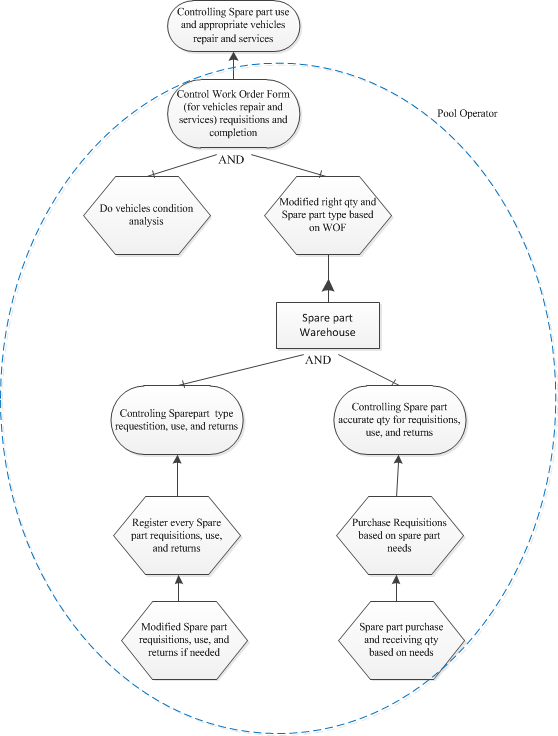 5
Goal Model Tree Elicitation Phase    (Initial Goal Tree Model for Refinement and Analysis)
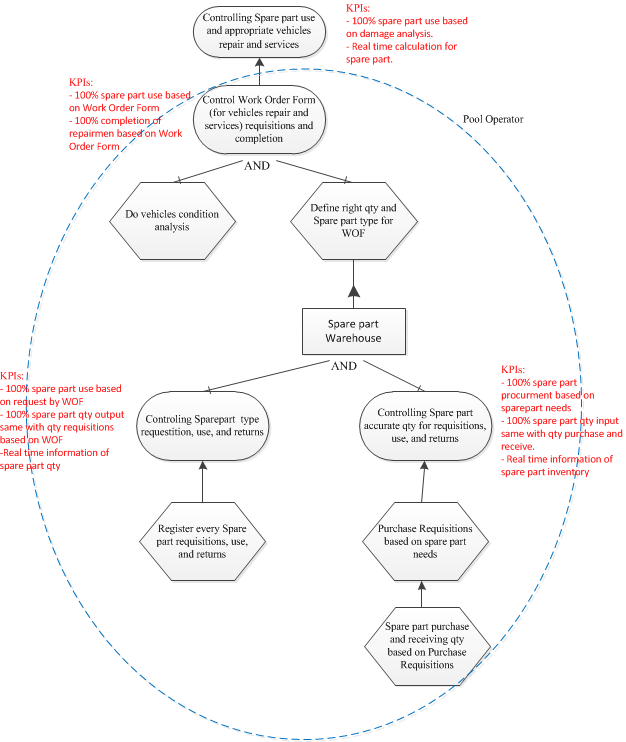 6
Proposed Goal Tree Model
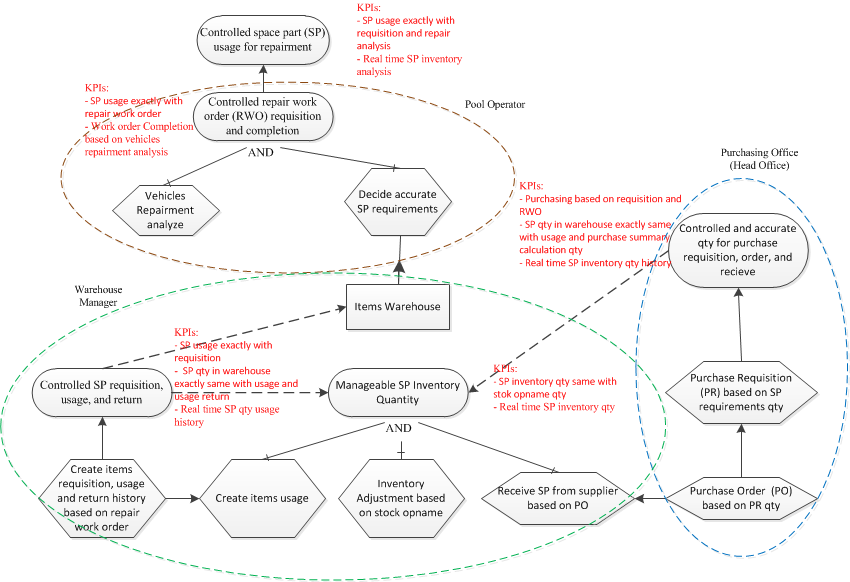 7
Goal Tree Model for Analysis and Refinement
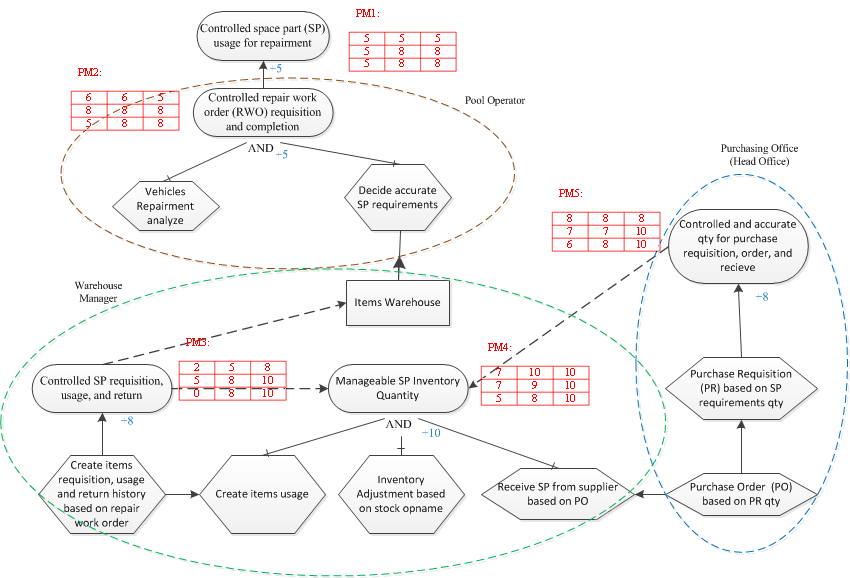 8
Solution Goal Tree Model
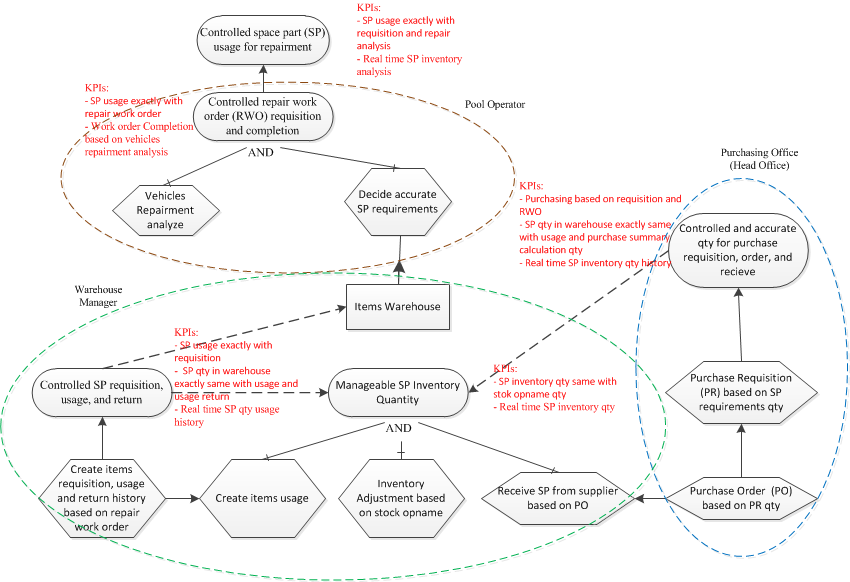 9
Evaluasi Penggunaan Hasil Dari OGORE Studi Kasus I
10
[Speaker Notes: Dari laporan yang akan dihasilkan dari fungsi sistem yang dijalankan, setiap KPIs dari kebutuhan yang diharapkan dapat dipenuhi oleh sistem, sehingga tujuan organisasi mempunyai sistem yang dapat memastikan 100% jumlah suku cadang yang dipesan harus berdasarkan kebutuhan yang diperlukan oleh mekanik dan sesuai dengan surat perintah kerja yang dikeluarkan. 

Dari hasil pencapaian tujuan sistem tersebut, maka tercapai juga tujuan organisasi yang keempat yaitu meningkatkan kendali penggunaan suku cadang kendaraan dan aset-aset penting lainnya agar tercipat efisiensi biaya operasional yang maksimal.]
Evaluasi Penggunaan Hasil Dari OGORE Studi Kasus I (lanjutan)
11